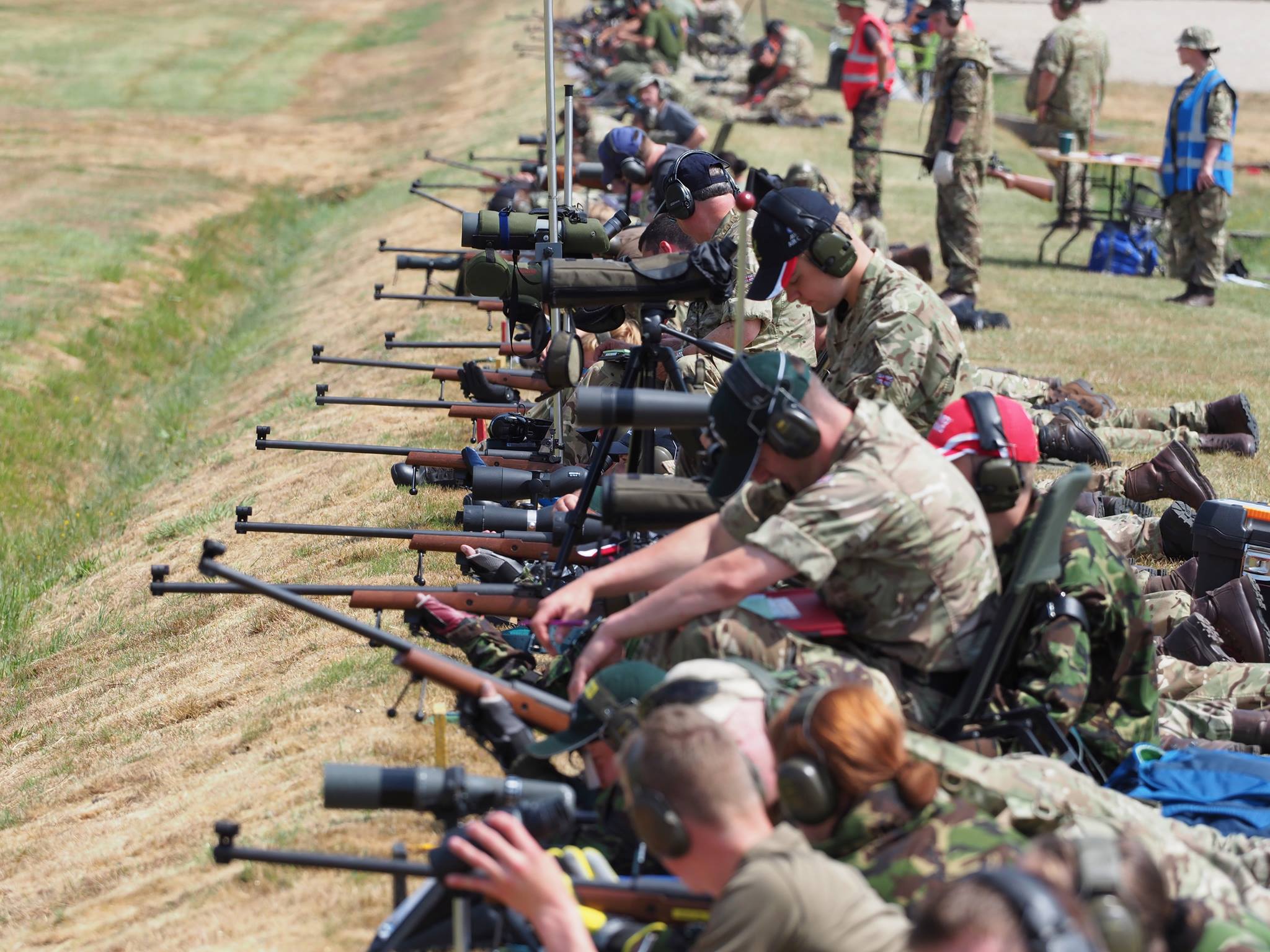 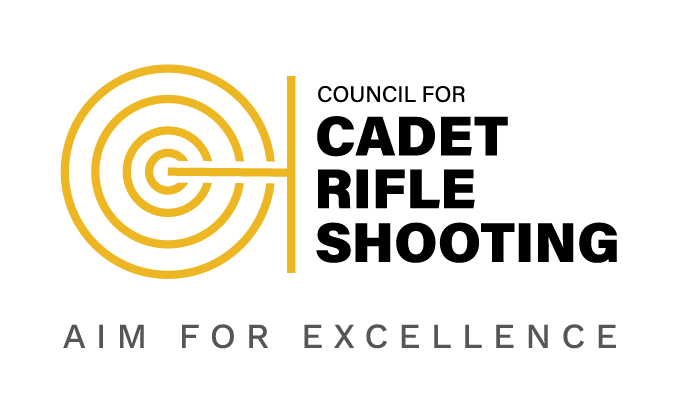 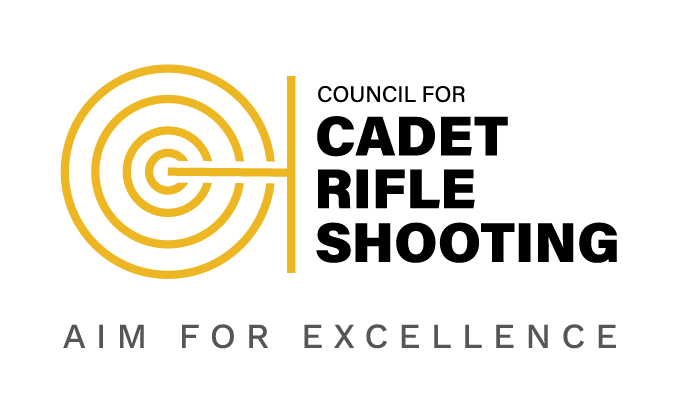 BRIEFING FOR ACF SHOOTING OFFRS  JAN 
2020
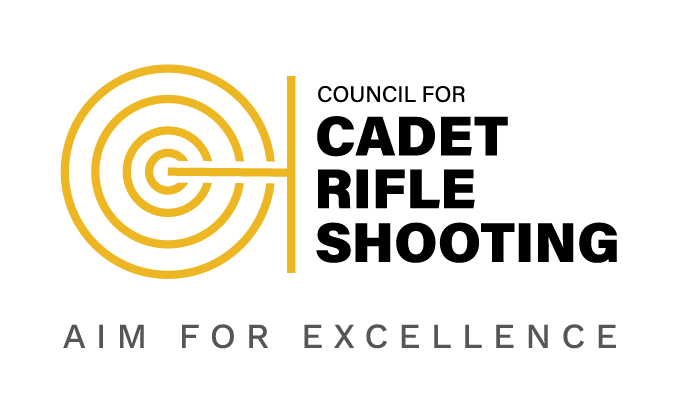 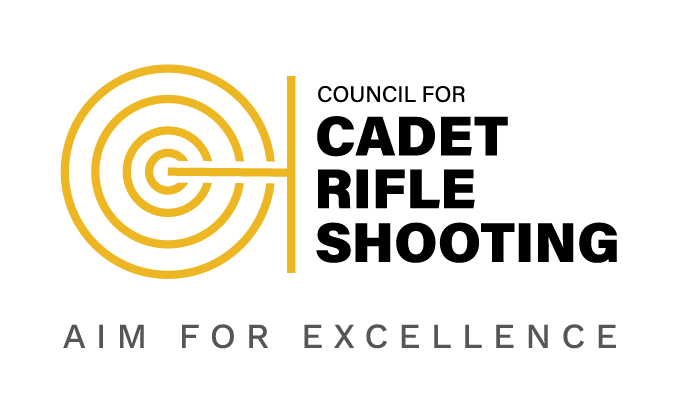 Who are CCRS
Competitions Available
Who’s Entering
Problems
 a. Cadet Hundred
 b. News of the World
 c. ISCRM / CISSAM
 d. Clay
Where to look for Information 
Questions
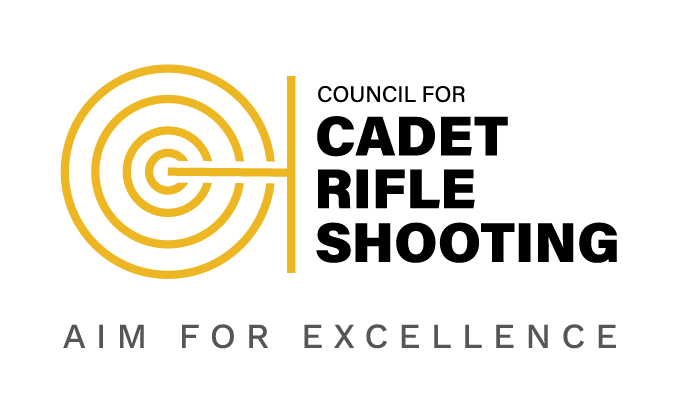 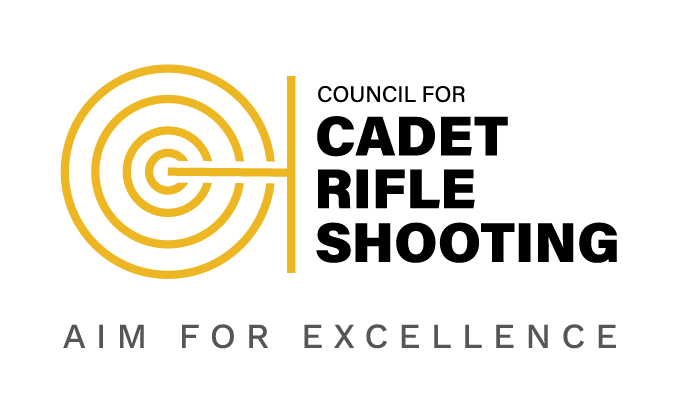 MISSION STATEMENT

Promote and organise the sport of competition shooting across the 4 cadet youth movements 

in order to

assist the development of  individuals’ characters and promote good citizenship.
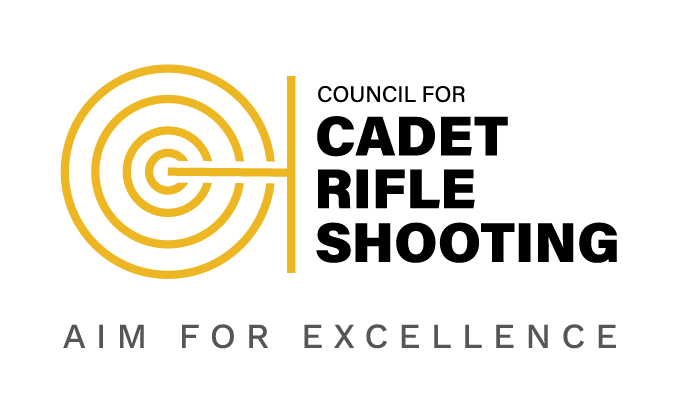 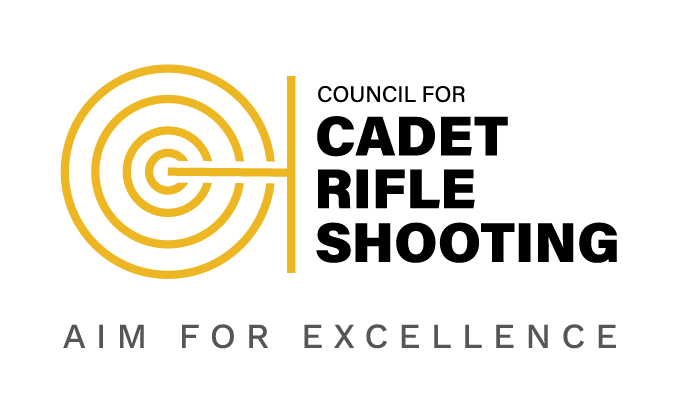 CCRS DELIVERABLES

National events.		7.62, 5.56, .22/air, clay.

International teams.	UK Cadet Rifle Team (U17).
				British Cadet Rifle Team (U18).
				Great Britain U19 Rifle Team.

Sponsorship of cadets.	30 – NRA Imperial Meeting – whole 				competition.
				44 -  Cadet Imperial Meeting – for 				promising 14/15 years old cadets.

Coaching courses.		For CFAVs.
4
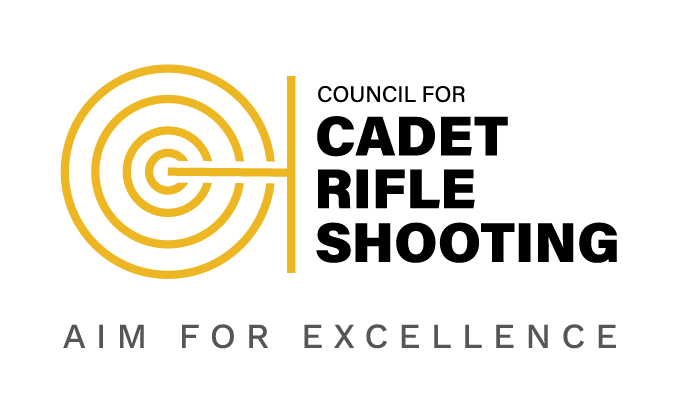 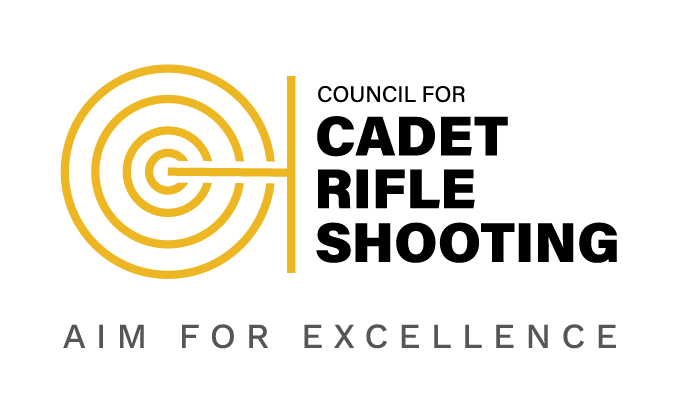 CCRS DELIVERABLES

National events - Teams
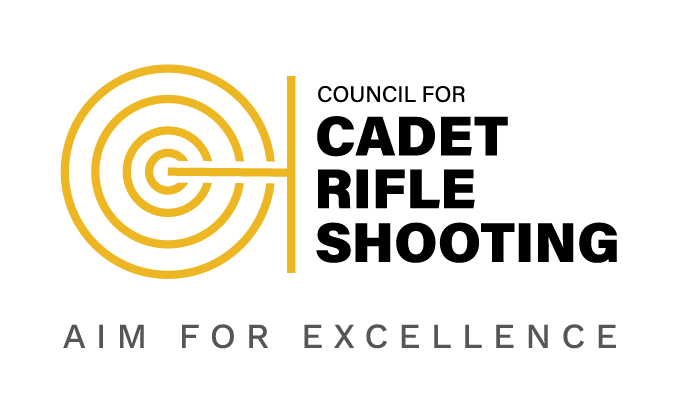 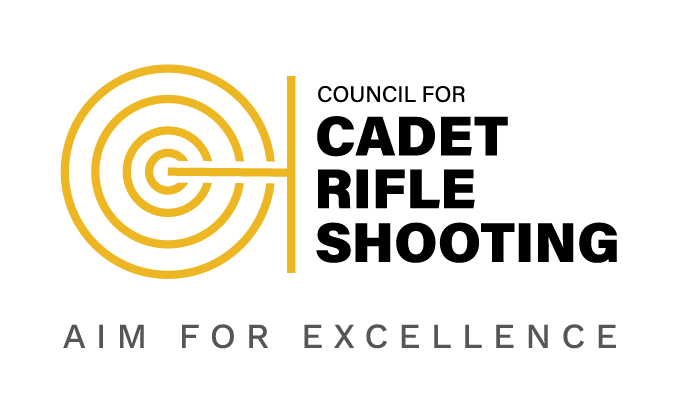 RELATIONSHIPS
MoD
CCF
MoU
CCFA
ACFA
SCC
functional
authority?
CCRS
ACF
ATC
British Shooting
NRSA
NRA
CPSA
6
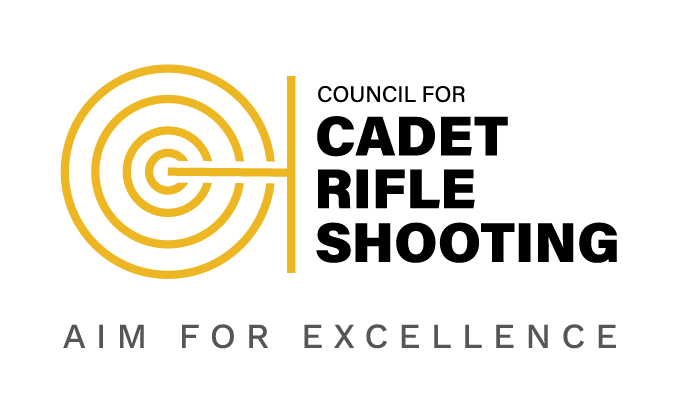 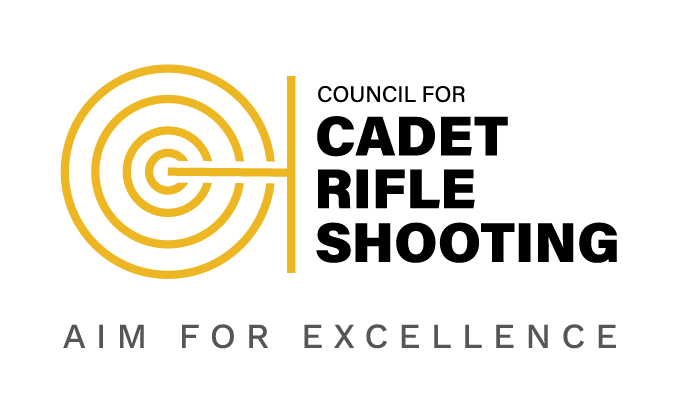 COMPETITIONS
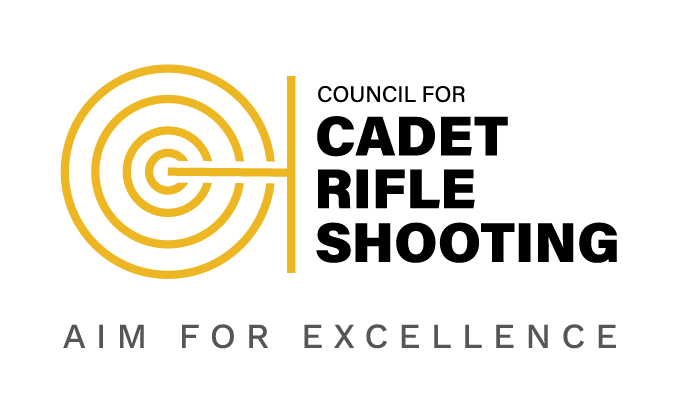 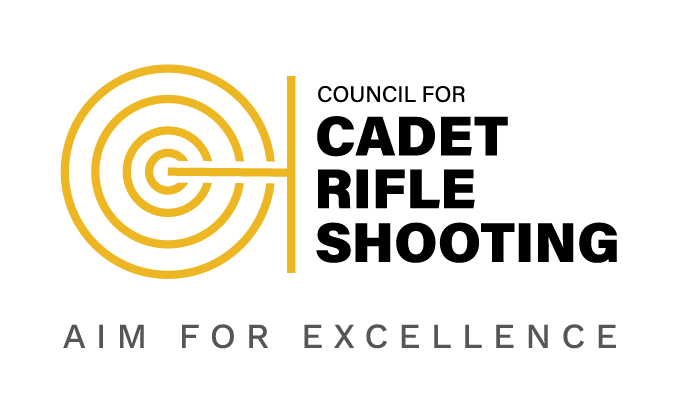 AIR RIFLE
County 
Commonwealth Match F 6 Yrds 
 Commonwealth Match G 10 M
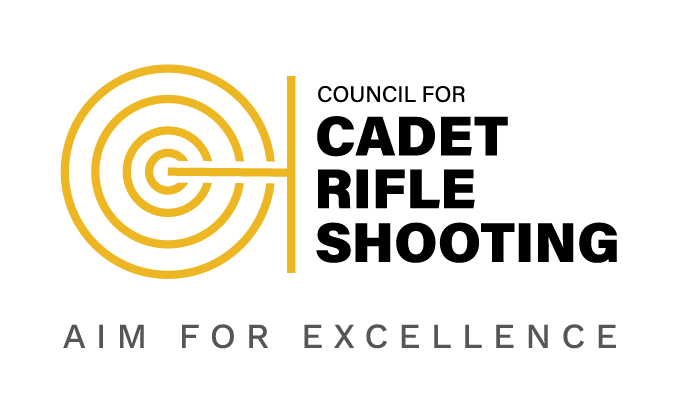 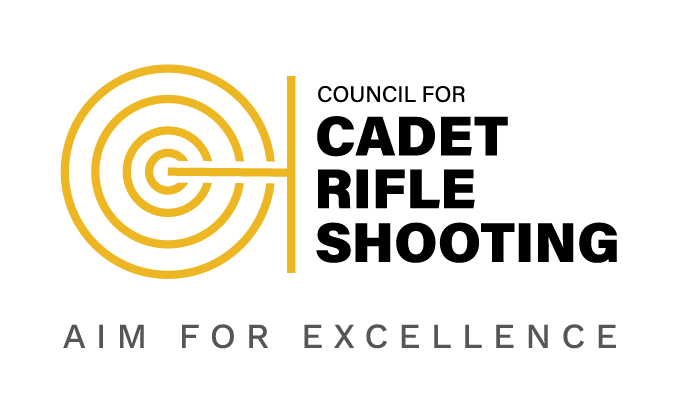 SMALLBORE
County / Brigade
 ACF Cadet Hundred - indiv & team
 News of the World - det team
Cadet .22 Team Comp - det team
Ffennell A and B – indiv
Smallbore Winter League
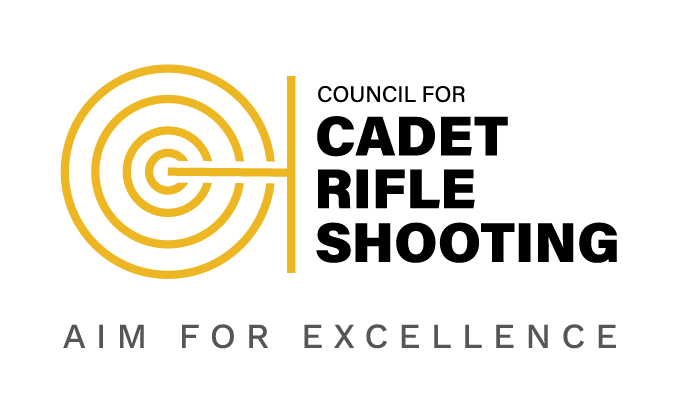 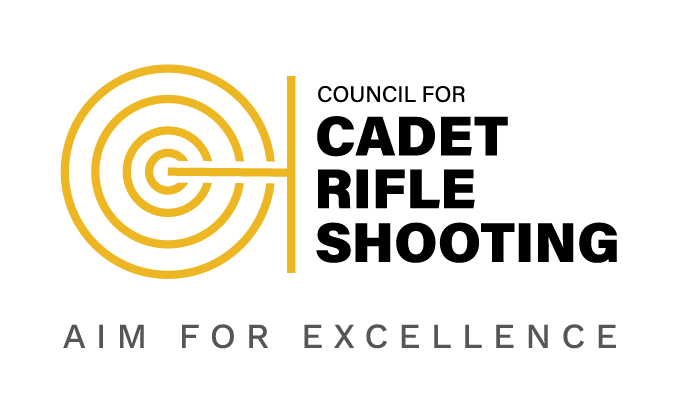 SERVICE RIFLE
County Meetings
 Brigade SAAM’s
 CISSAM – Pirbright/Altcar
 Commonwealth Matches D & E
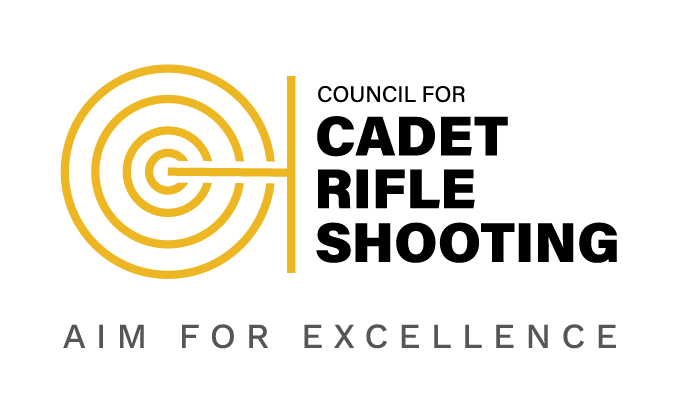 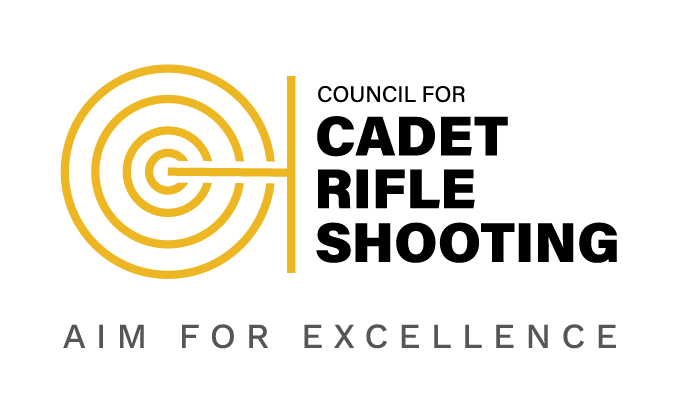 TARGET RIFLE
County Meetings
 Brigade TR Meetings
Commonwealth Match C
 ISCRM – Bisley
 NRA Imperial Meeting – Bisley
 Cadet L81A2 Imperial Meeting
 National Teams abroad
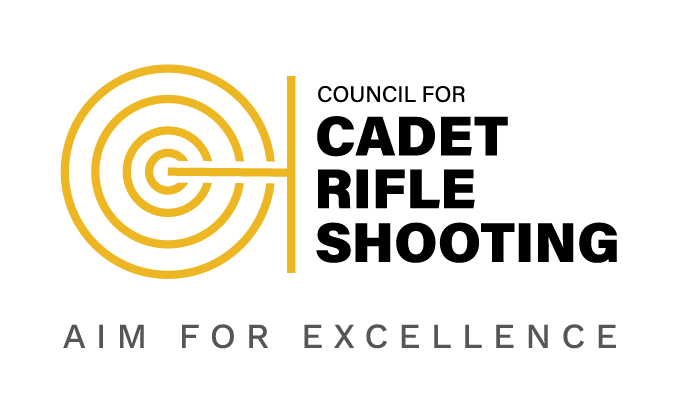 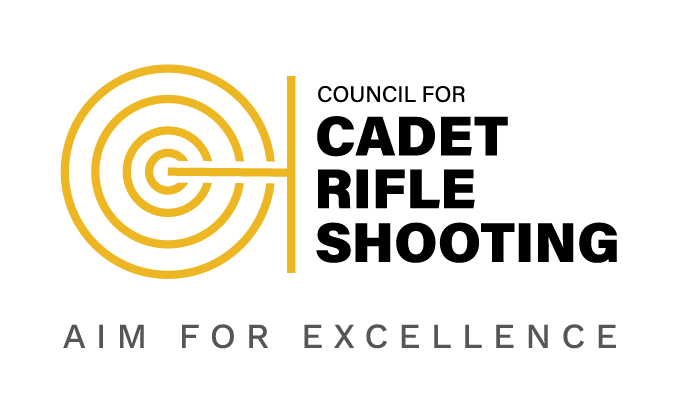 CLAY
County Meetings/Annual Camps
 Brigade Meetings
 CCRS – Clay Shoot
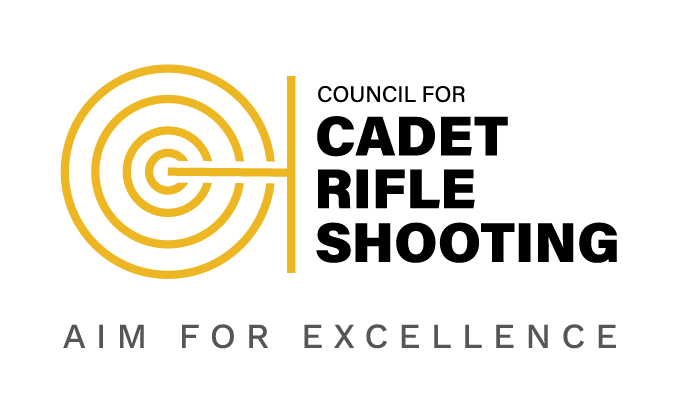 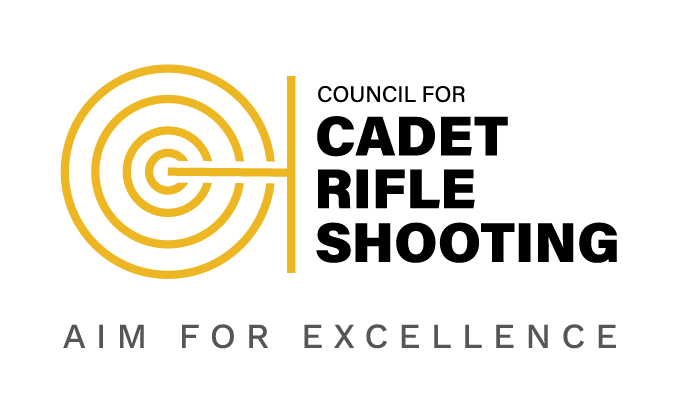 ADULTS
Commonwealth Matches
Smallbore Winter League 
  ISCRM, CISSAM 
  NRA Imperial Meeting
  Cadet Imperial Meeting
  CCRS Clay Course/Competition
  Overseas Tours
BCRT Canada
ANNUAL CAMPS
GB U19 South Africa
RCAC Phase 2 Cse
CISSAM
BDE SR MEETING
NRA TR MEETING
ISCRM
SEP
OCT
NOV
DEC
JAN
FEB
BDE TR MEETING
ACF CDT HUNDRED
NEWS OF THE WORLD
MAR
APR
MAY
JUN
JUL
AUG
.22
.22 RIFLE
The Competition Shooting Seasons
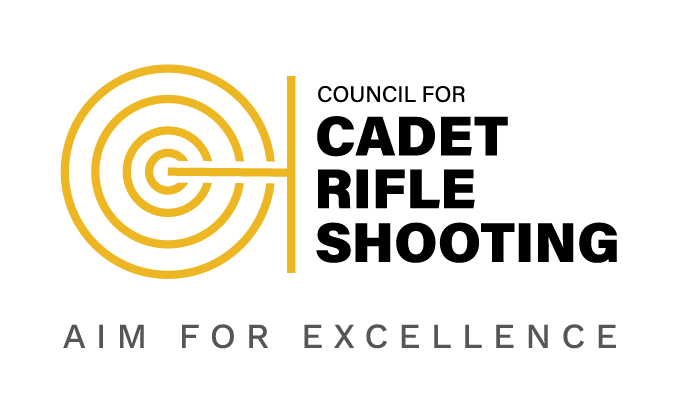 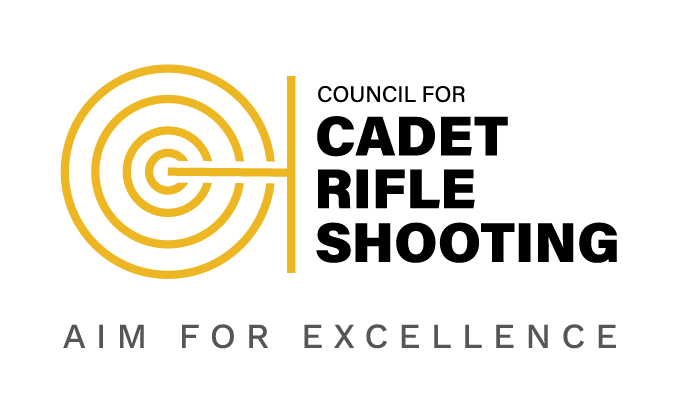 FULL BORE TARGET RIFLE
SERVICE (GP) RIFLE
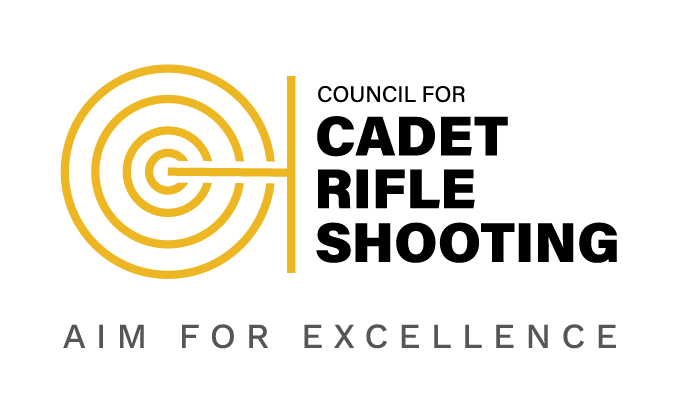 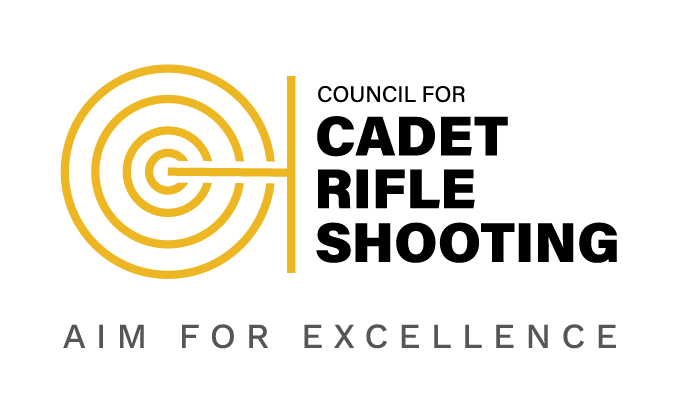 The Cadet Hundred Competition


Who’s Entering?
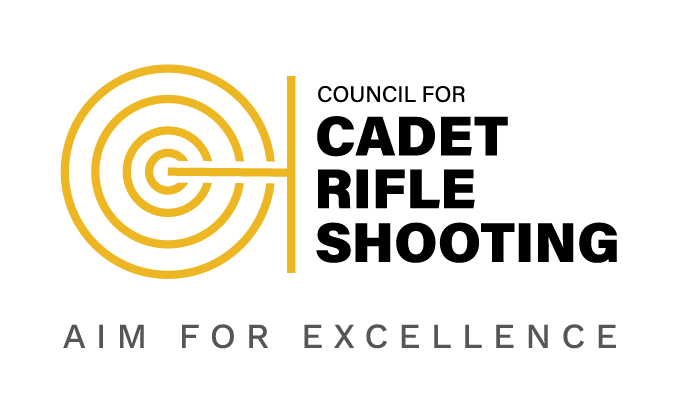 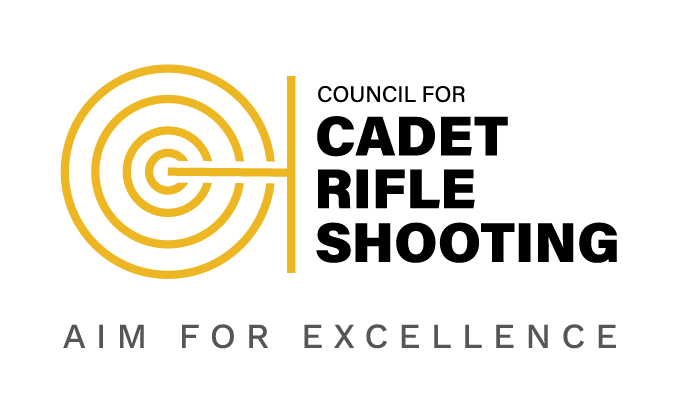 ACF 100
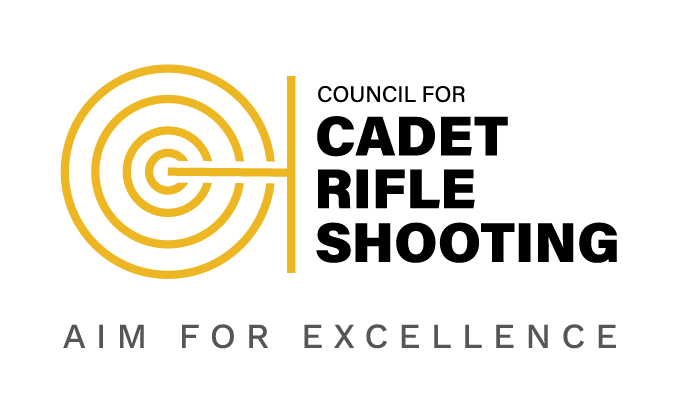 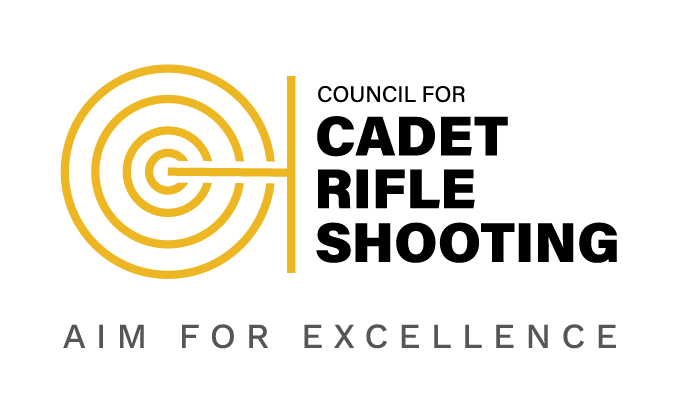 The News of the World Competition
Who’s Entering?
[Speaker Notes: ATC had 28 entries 5 DSQ and 8 NCR]
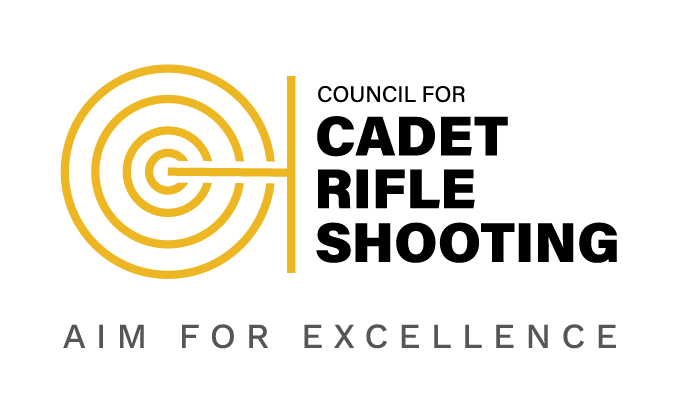 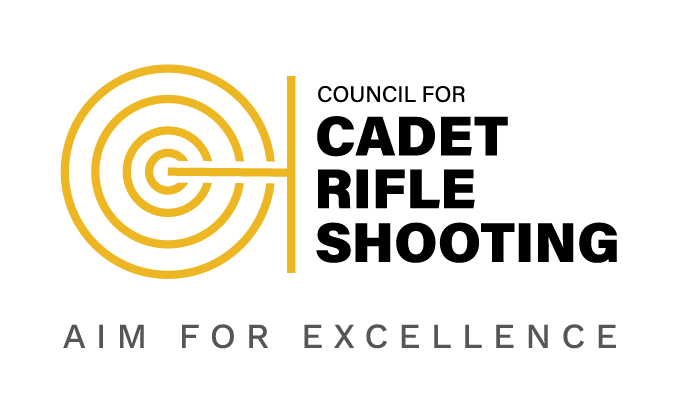 YOU SHOULD ALL BE !

If entered into ‘The Cadet Hundred Competition’ why not enter both?
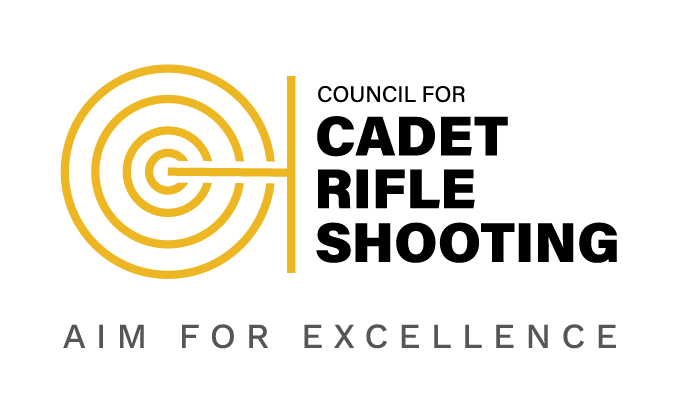 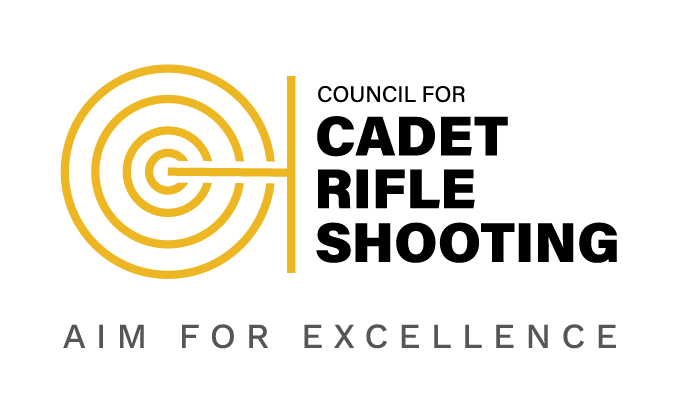 PROBLEMS
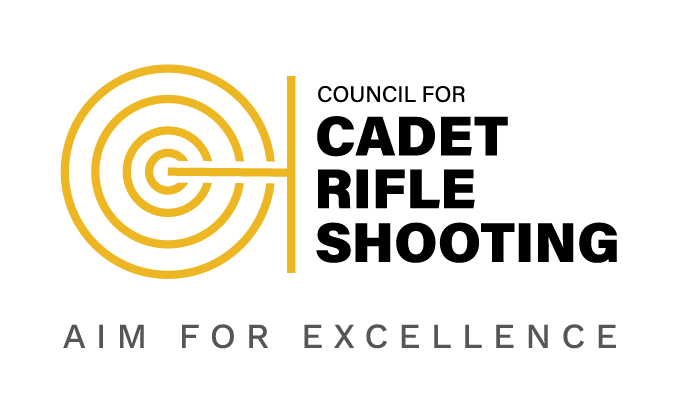 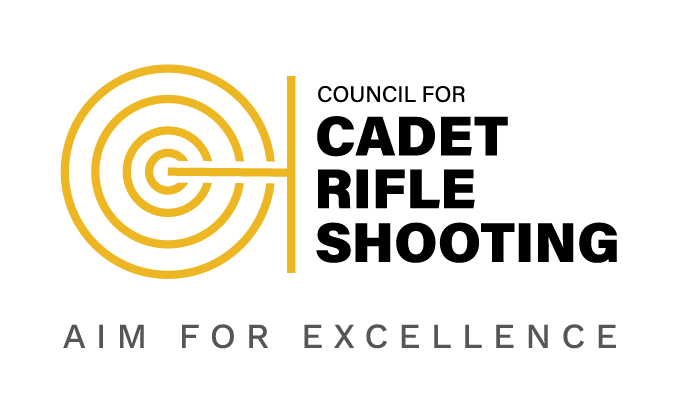 PROBLEMS
Lack /No Information
 Stickers
 Signatures
Index Numbers
Coaching?
DSQ
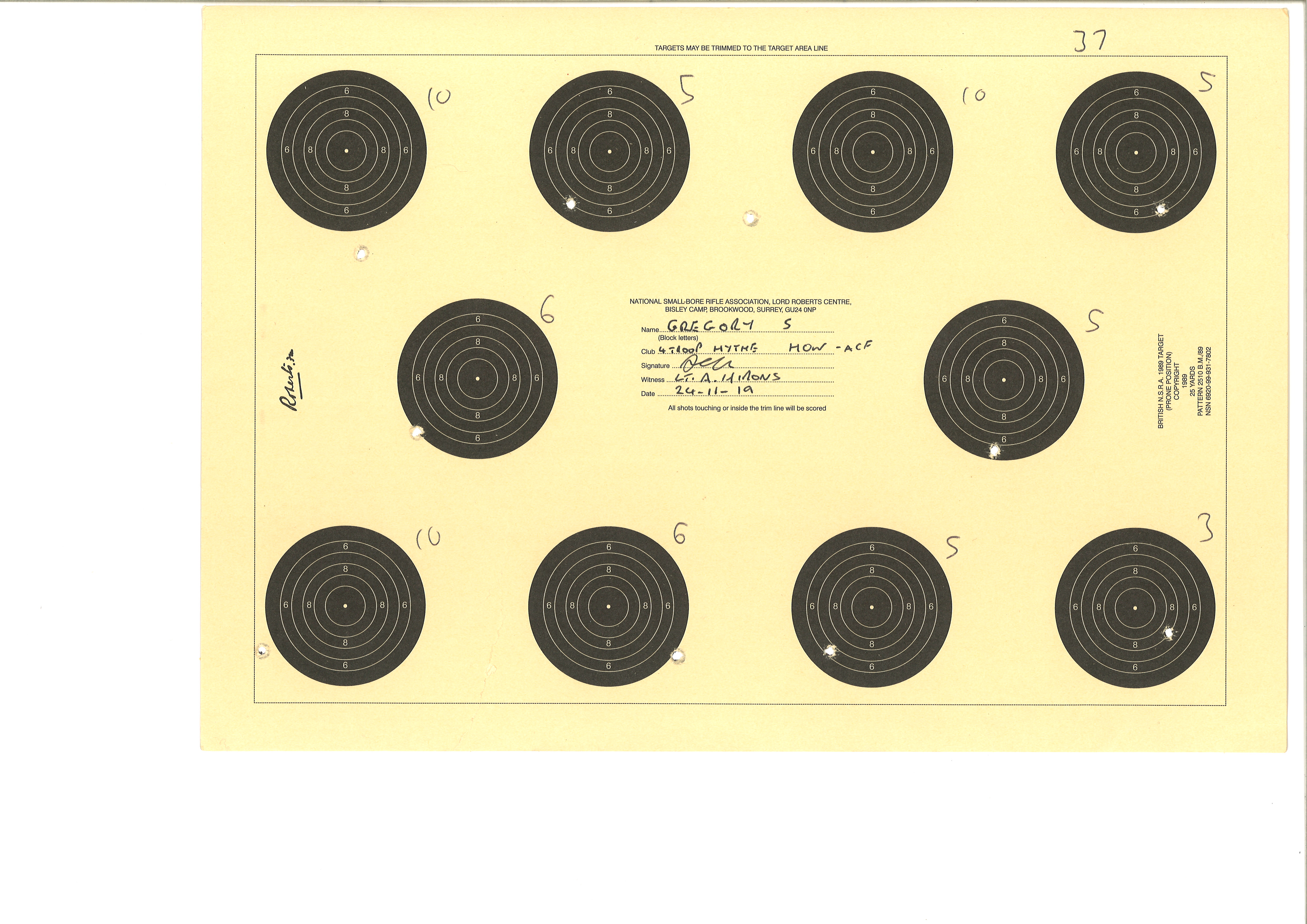 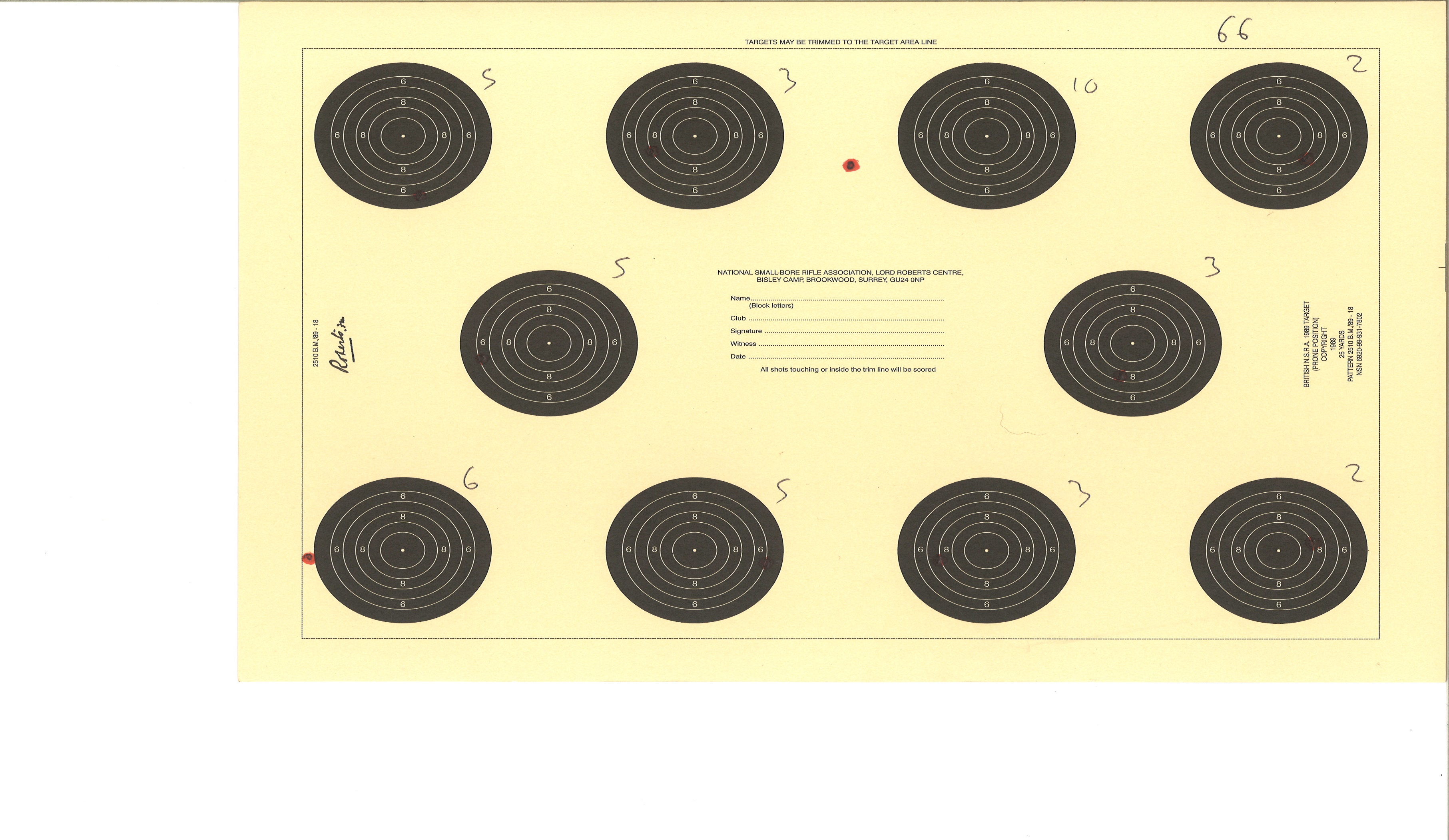 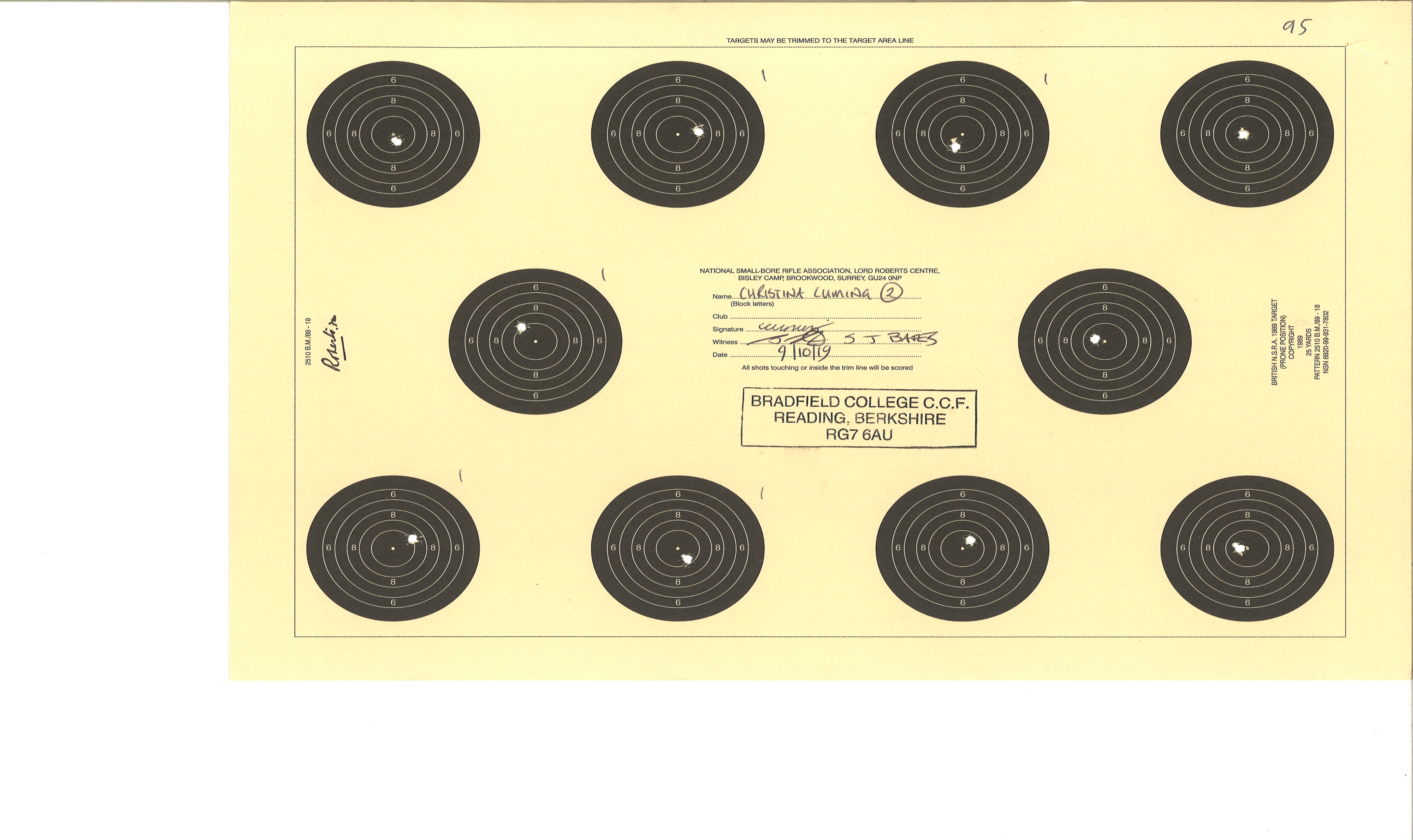 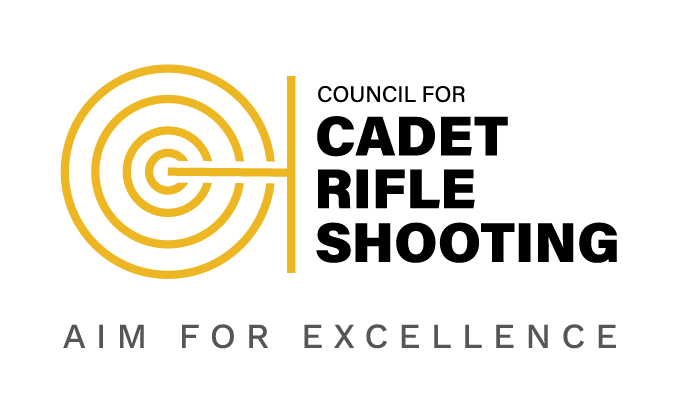 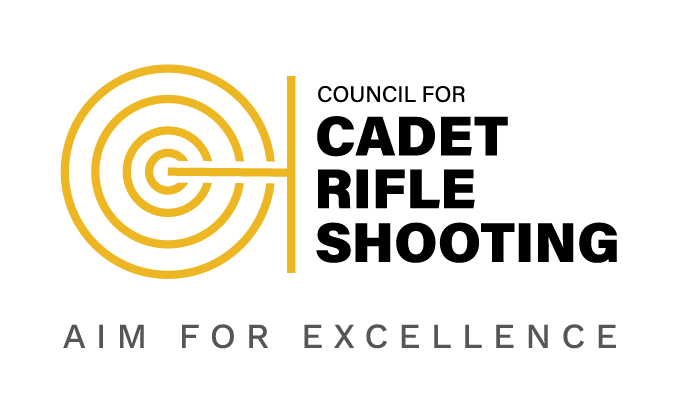 The ISCRM Competition

Who’s Entering?
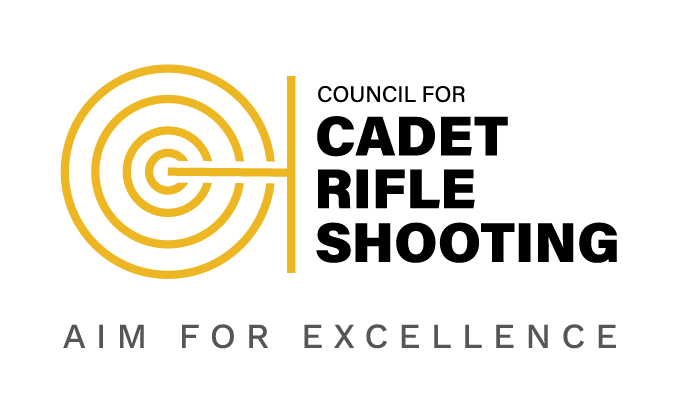 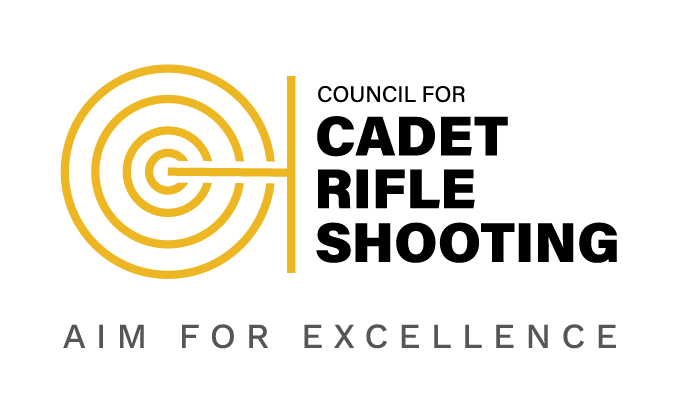 WHY ?
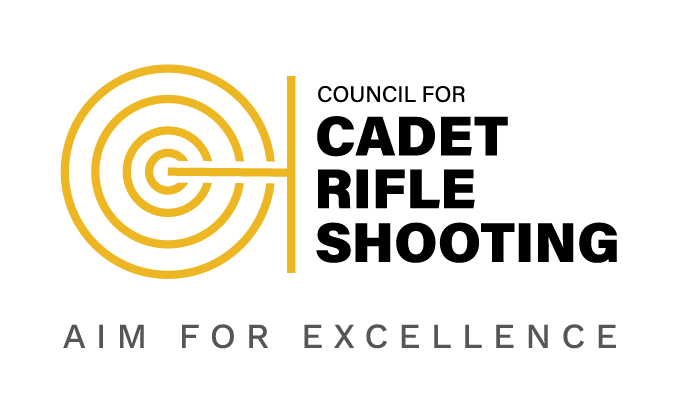 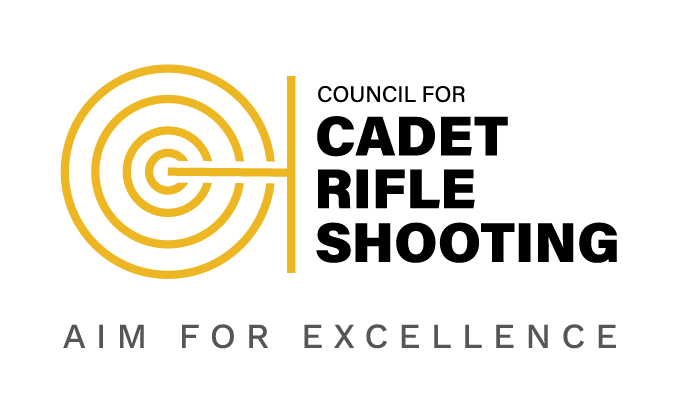 The CISSAM Competition

Who’s Entering?
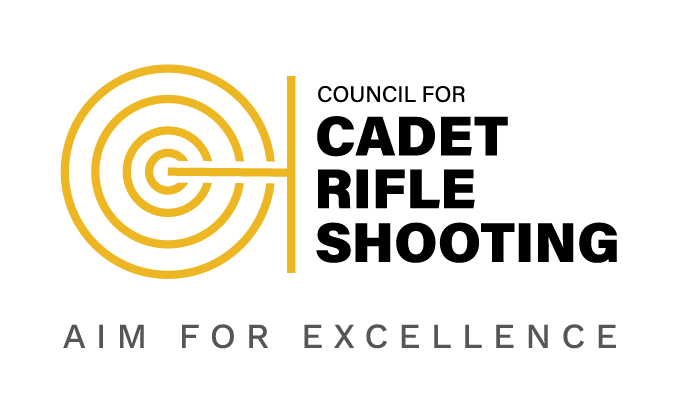 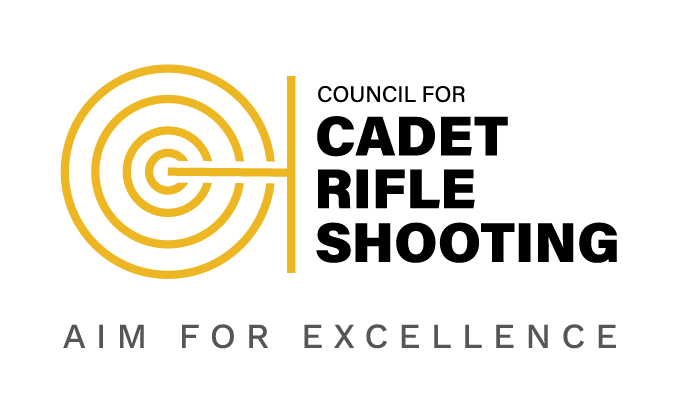 WHY ?
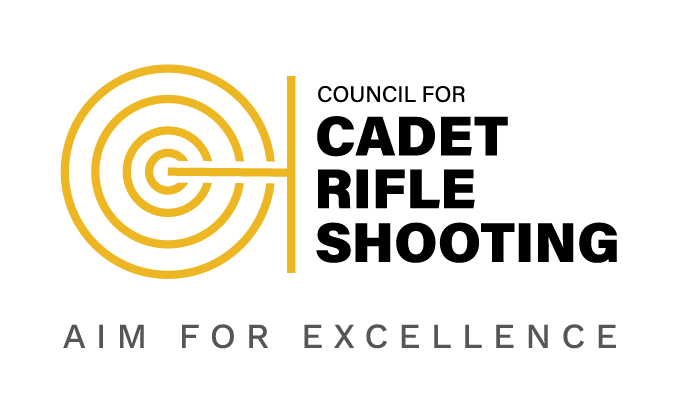 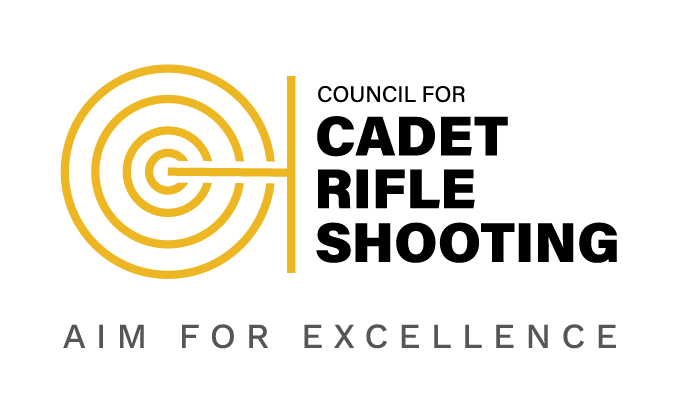 Clay

National Clay Shoots

Clay Training

c.  Review of Clay Policy
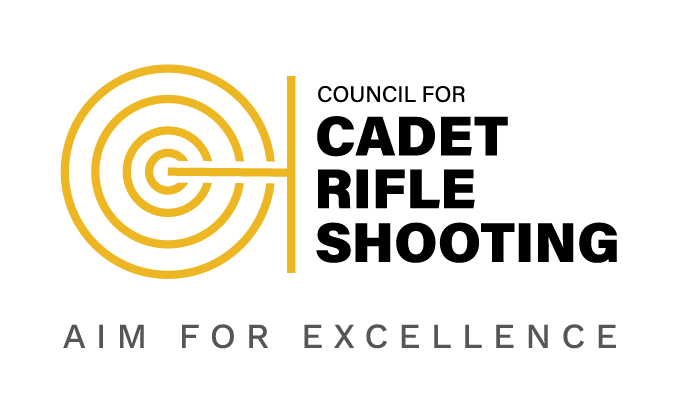 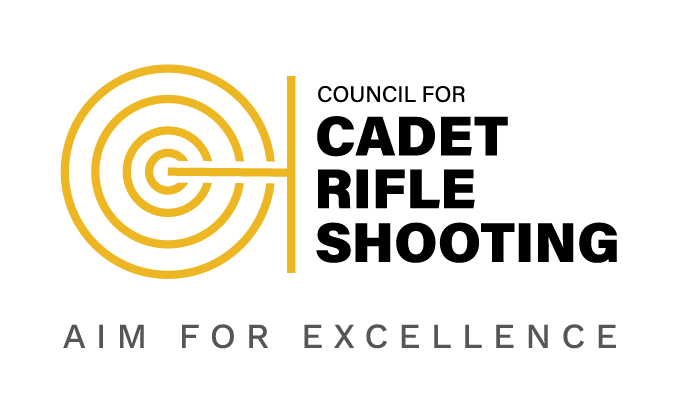 Where to look for Information
CCRS website www.ccrs.org.uk or Call
ACF Shooting Directive 
CTC
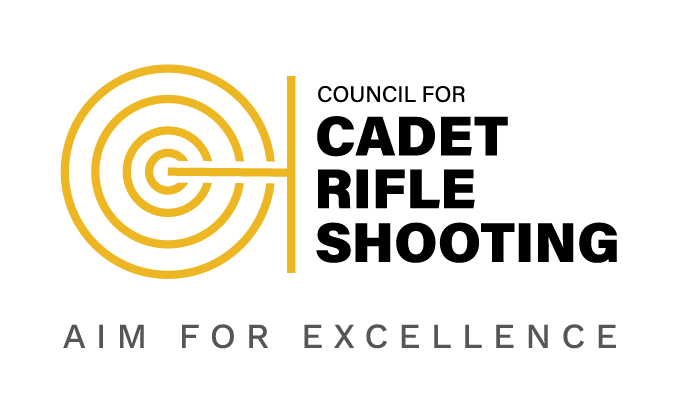 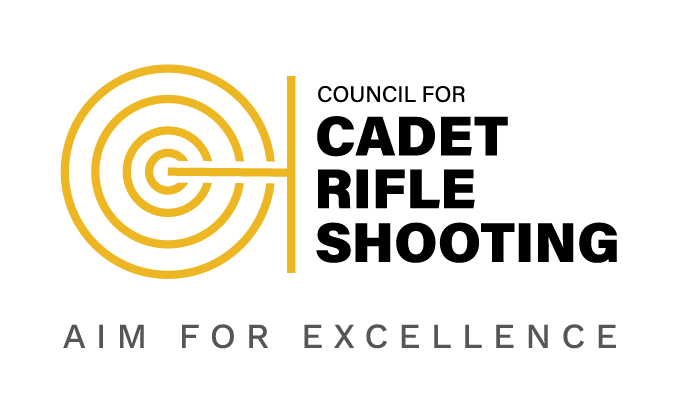 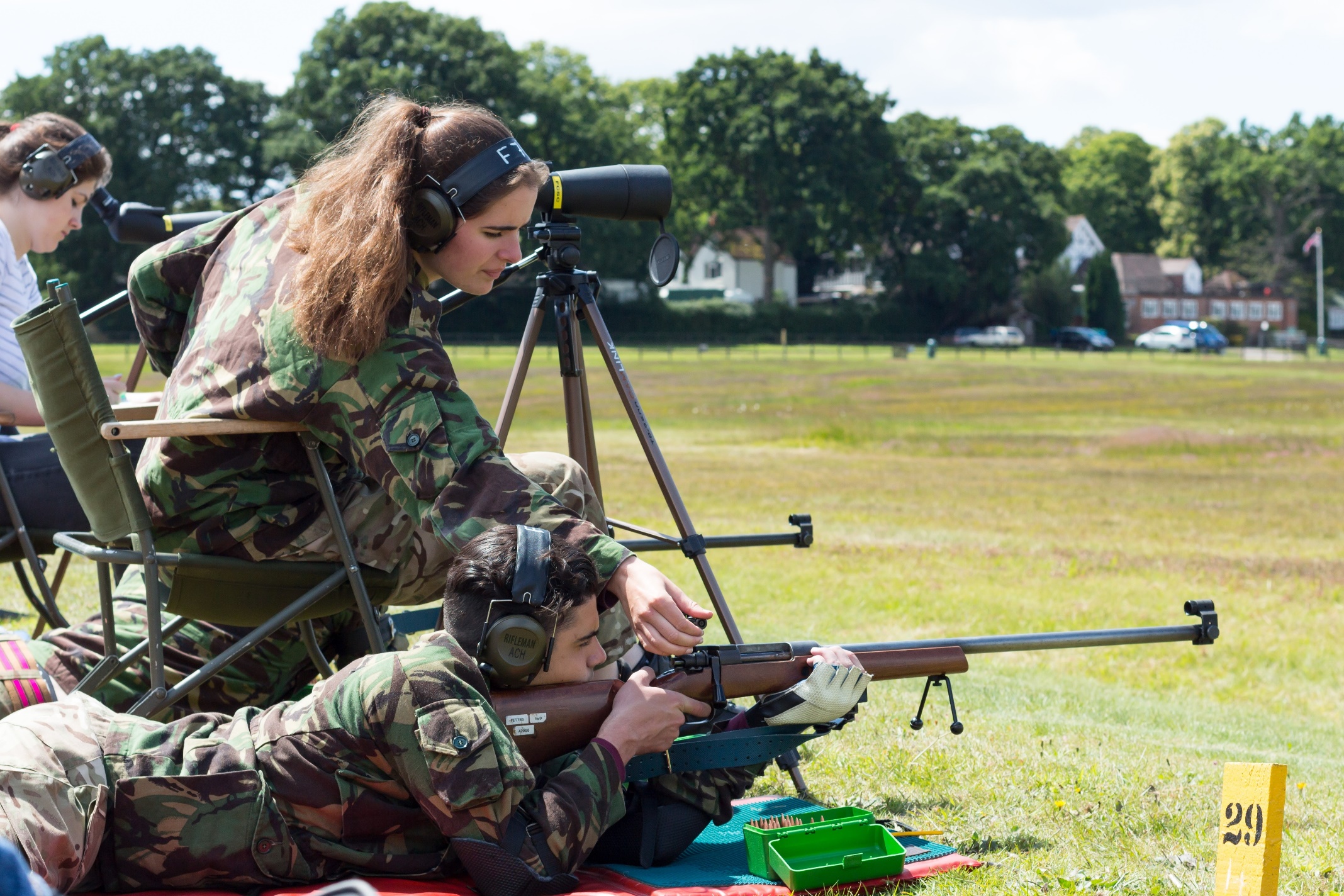 Questions
30